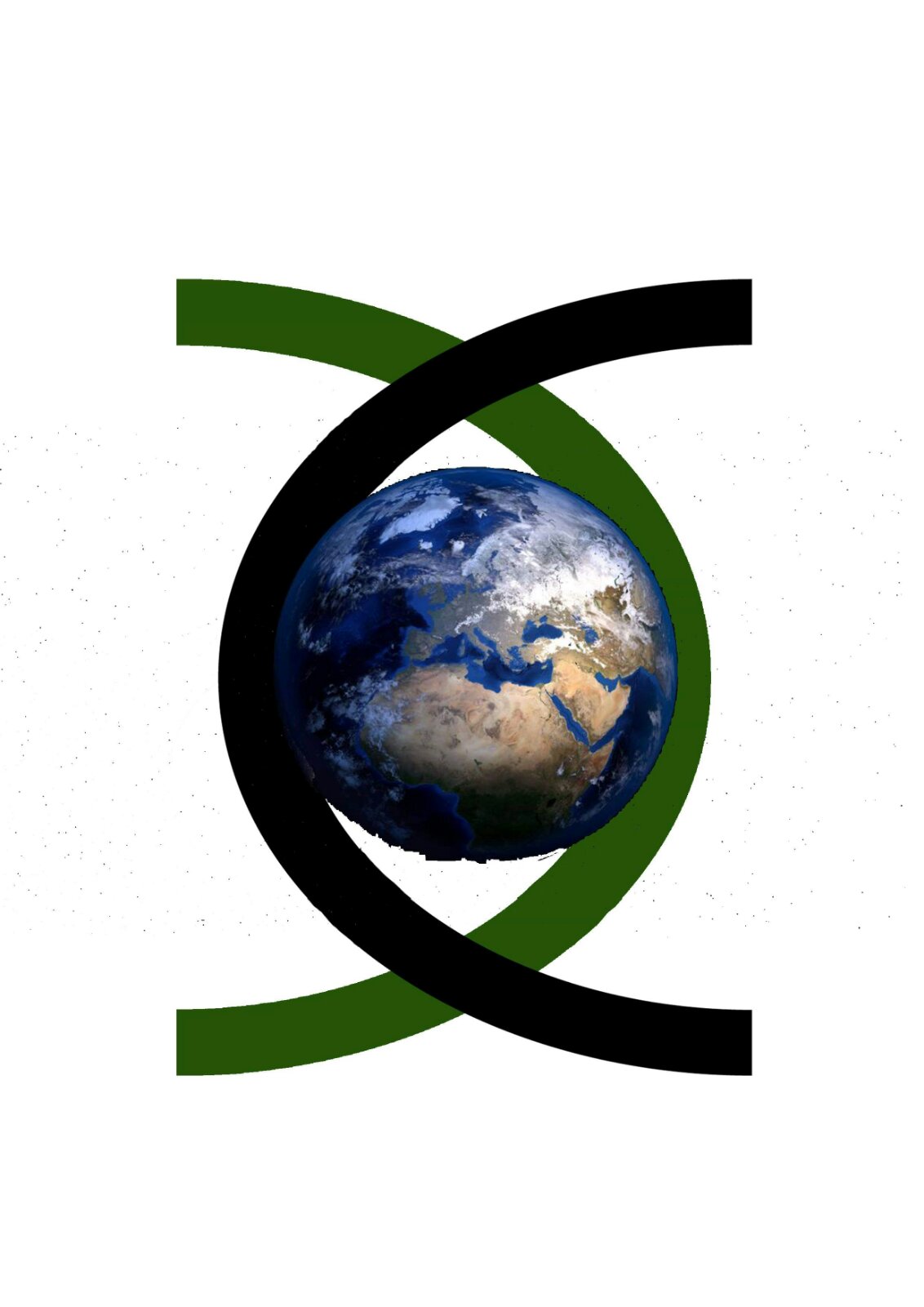 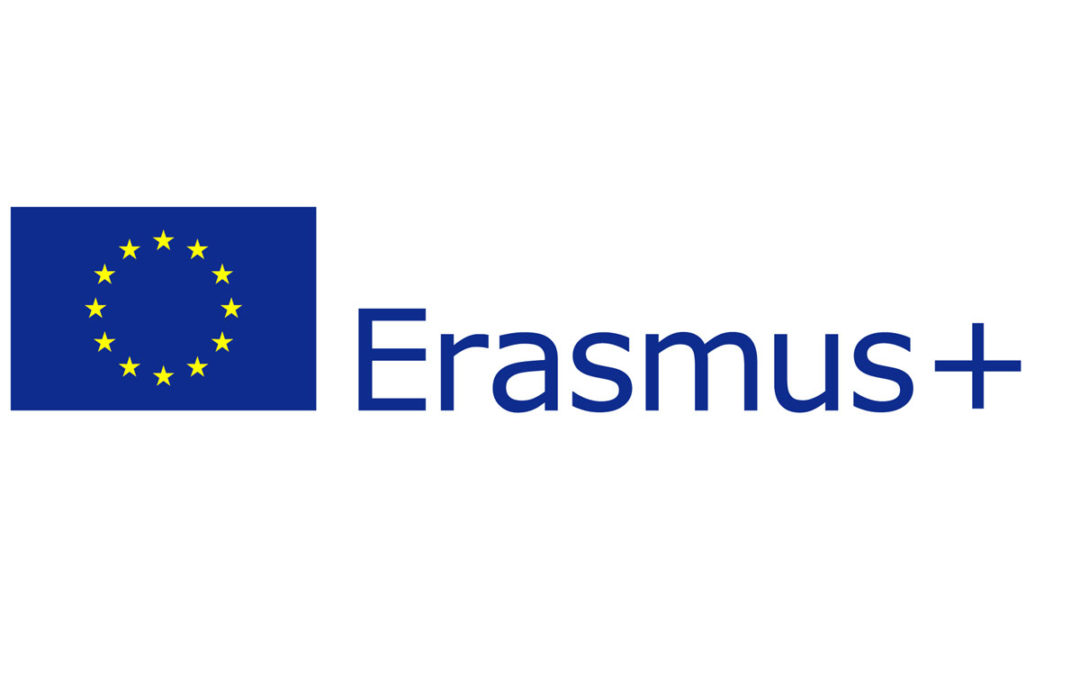 Πόρτο 2019
Το ταξίδι μας, οι εμπειρίες μας…
H πόλη του Πόρτο
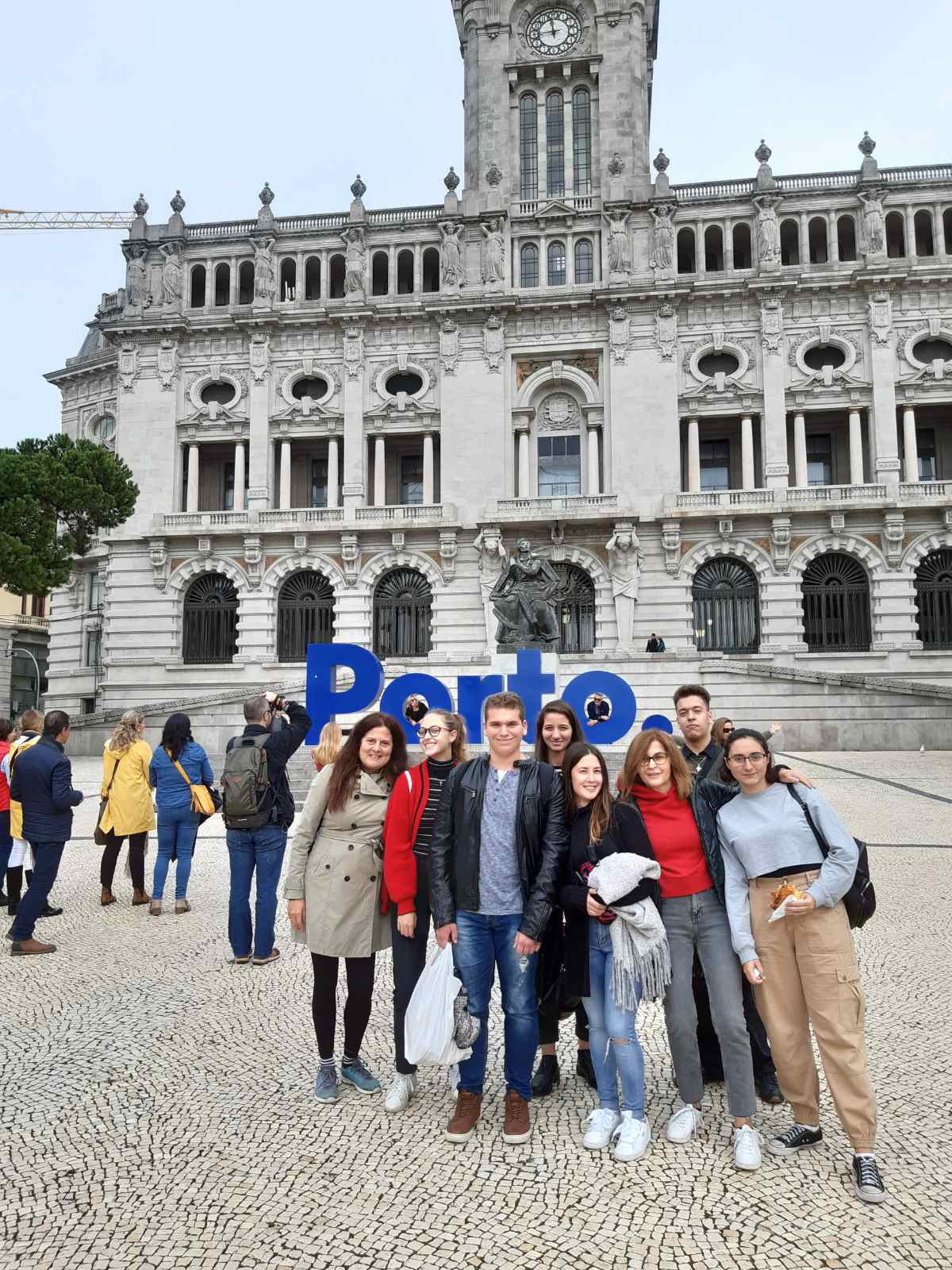 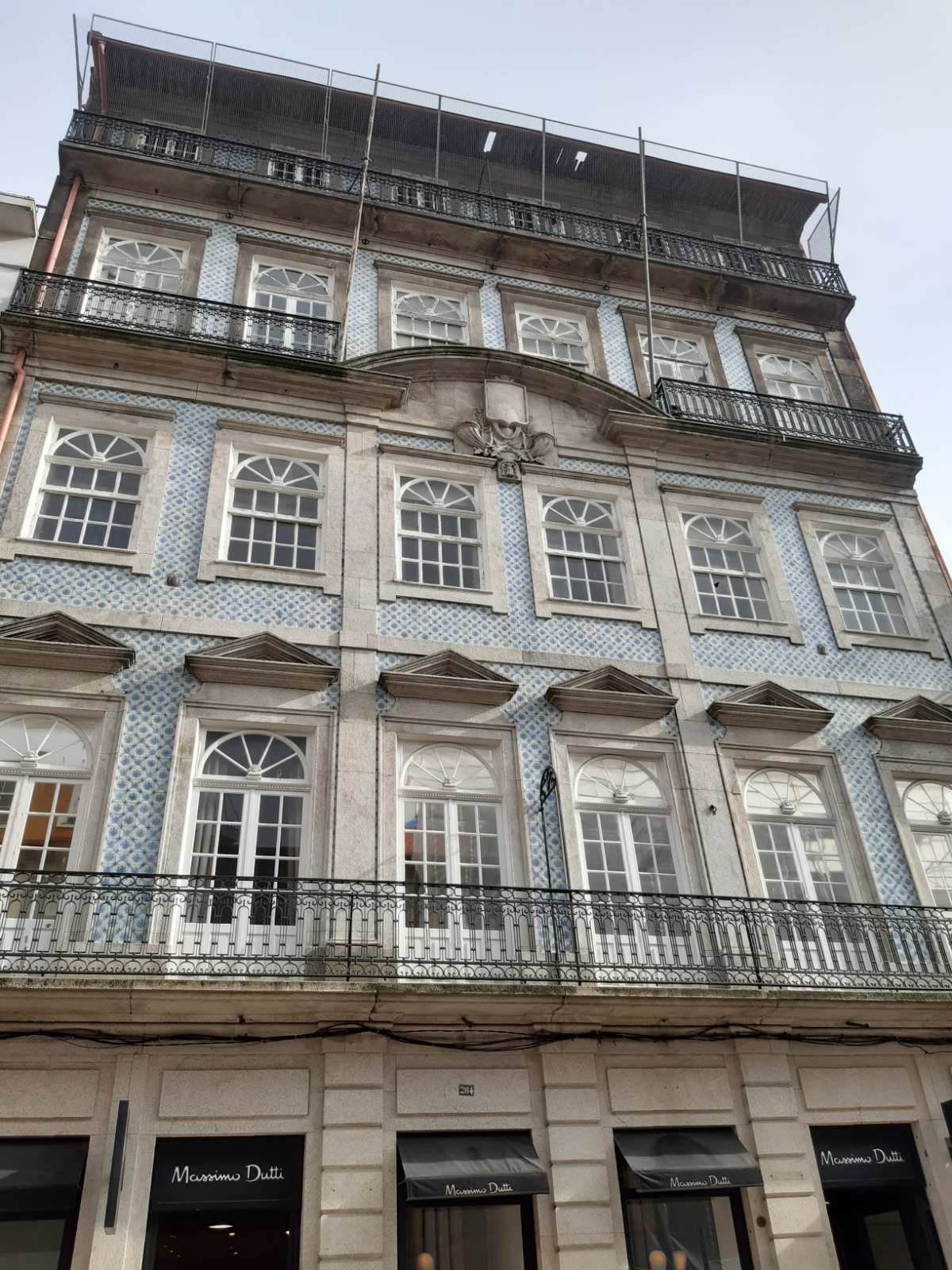 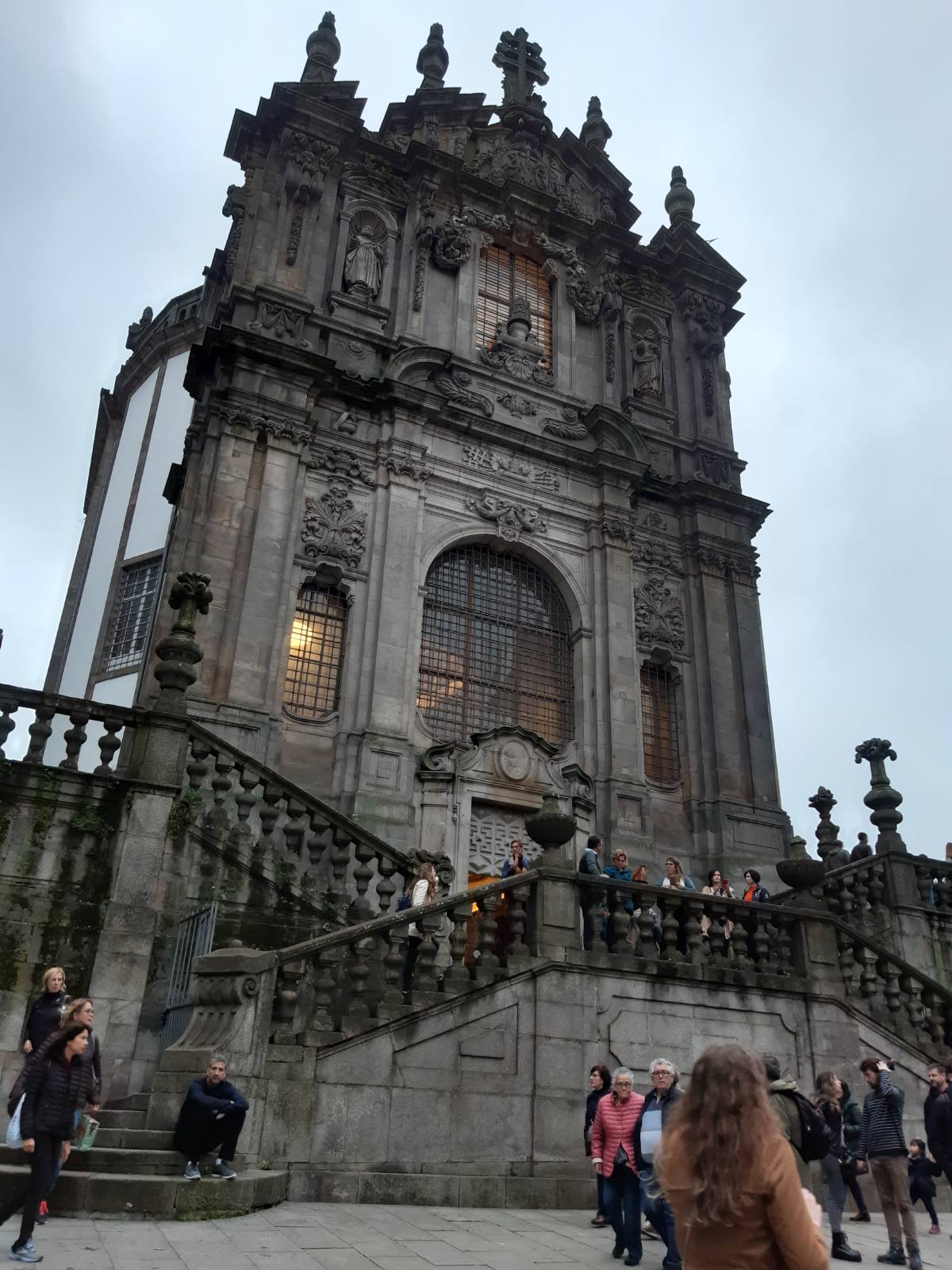 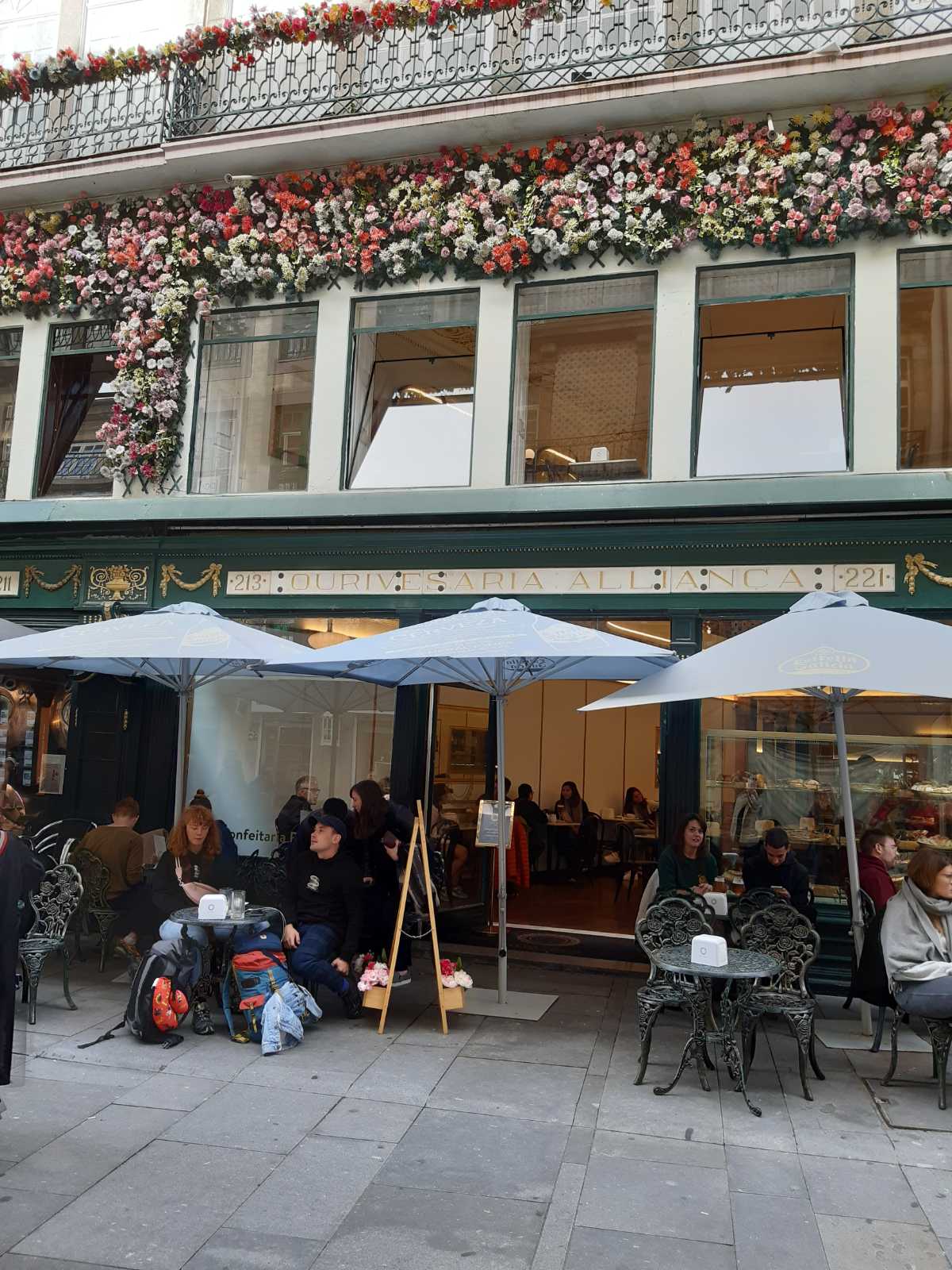 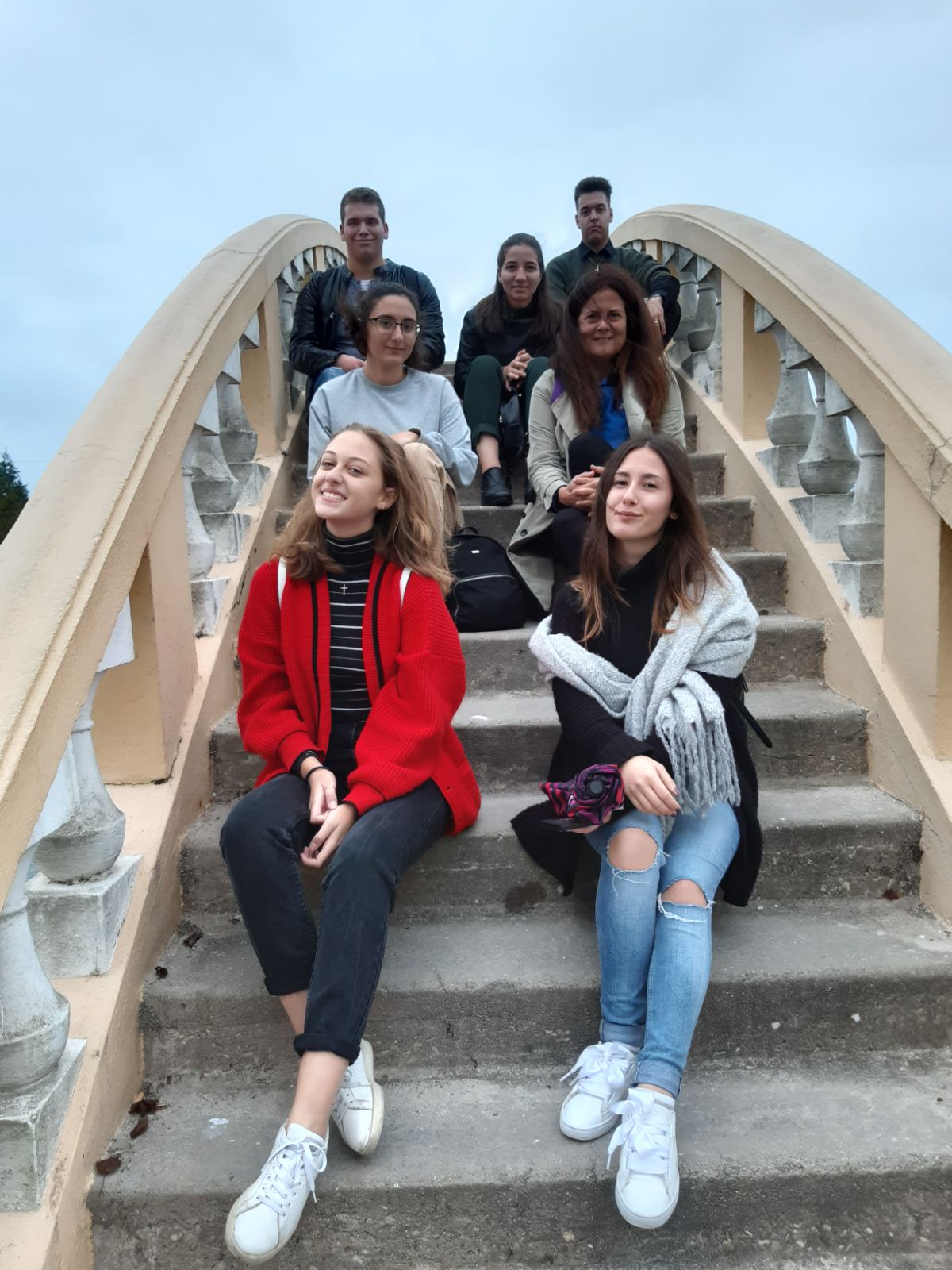 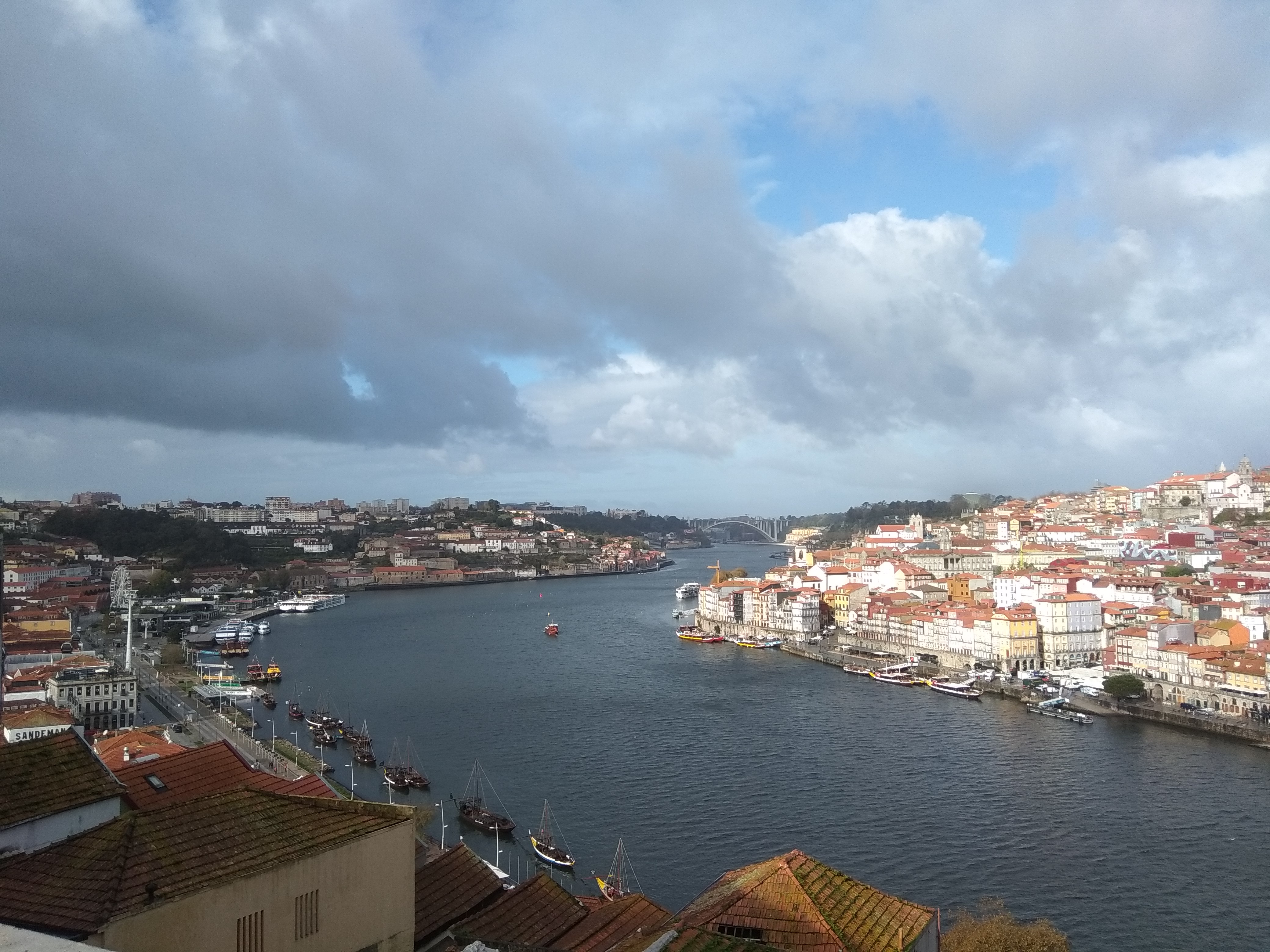 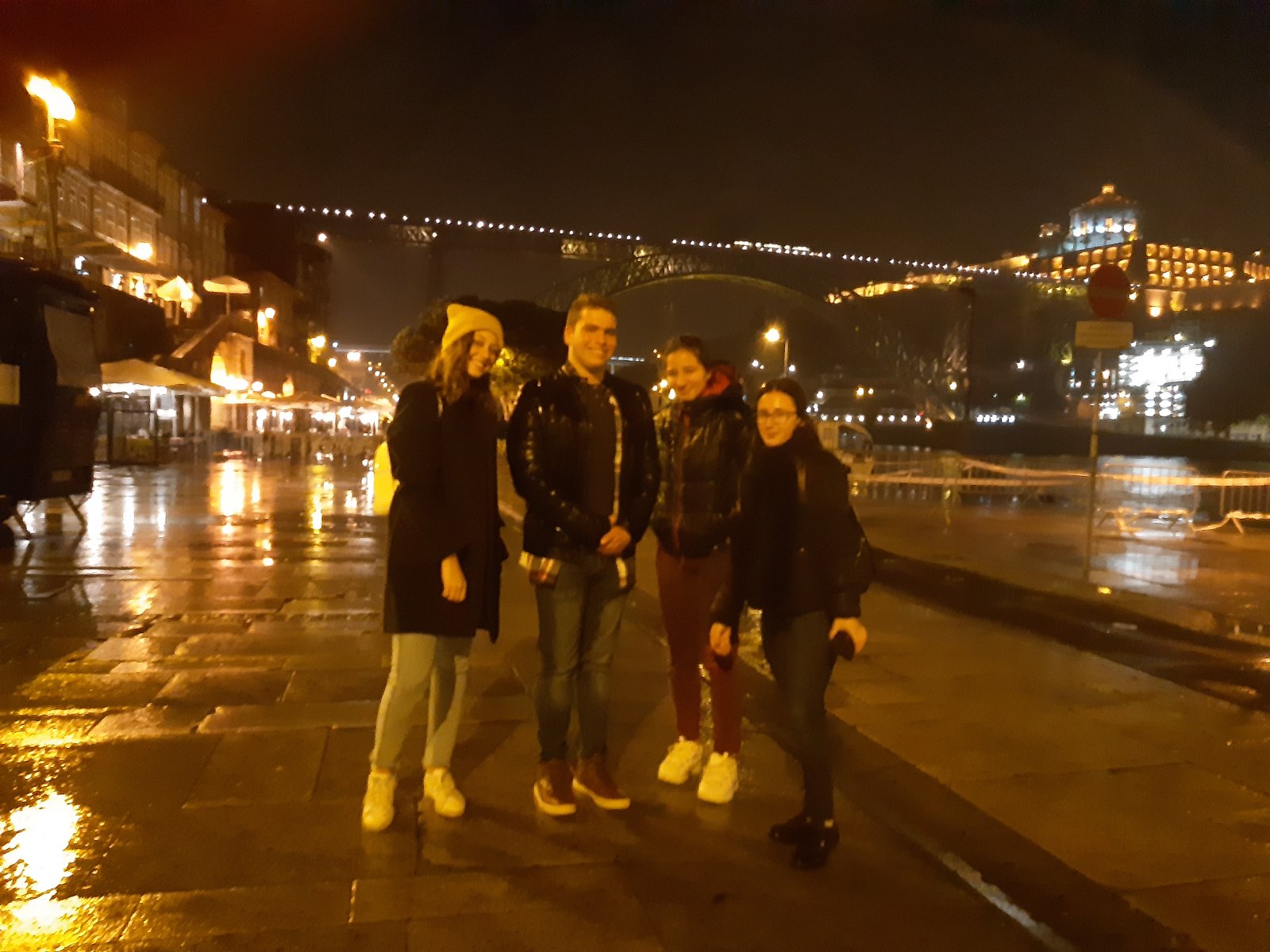 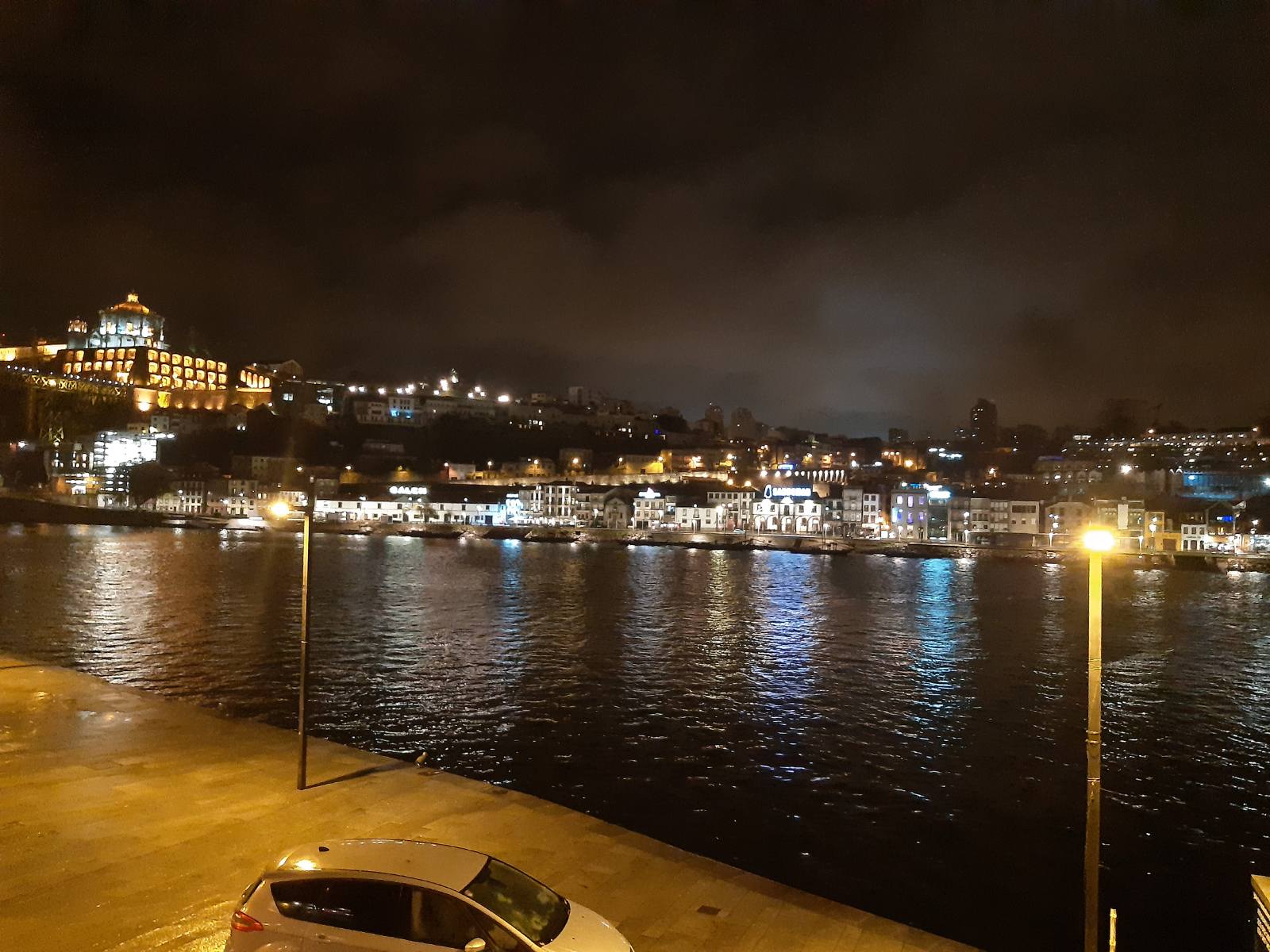 Αβέιρο
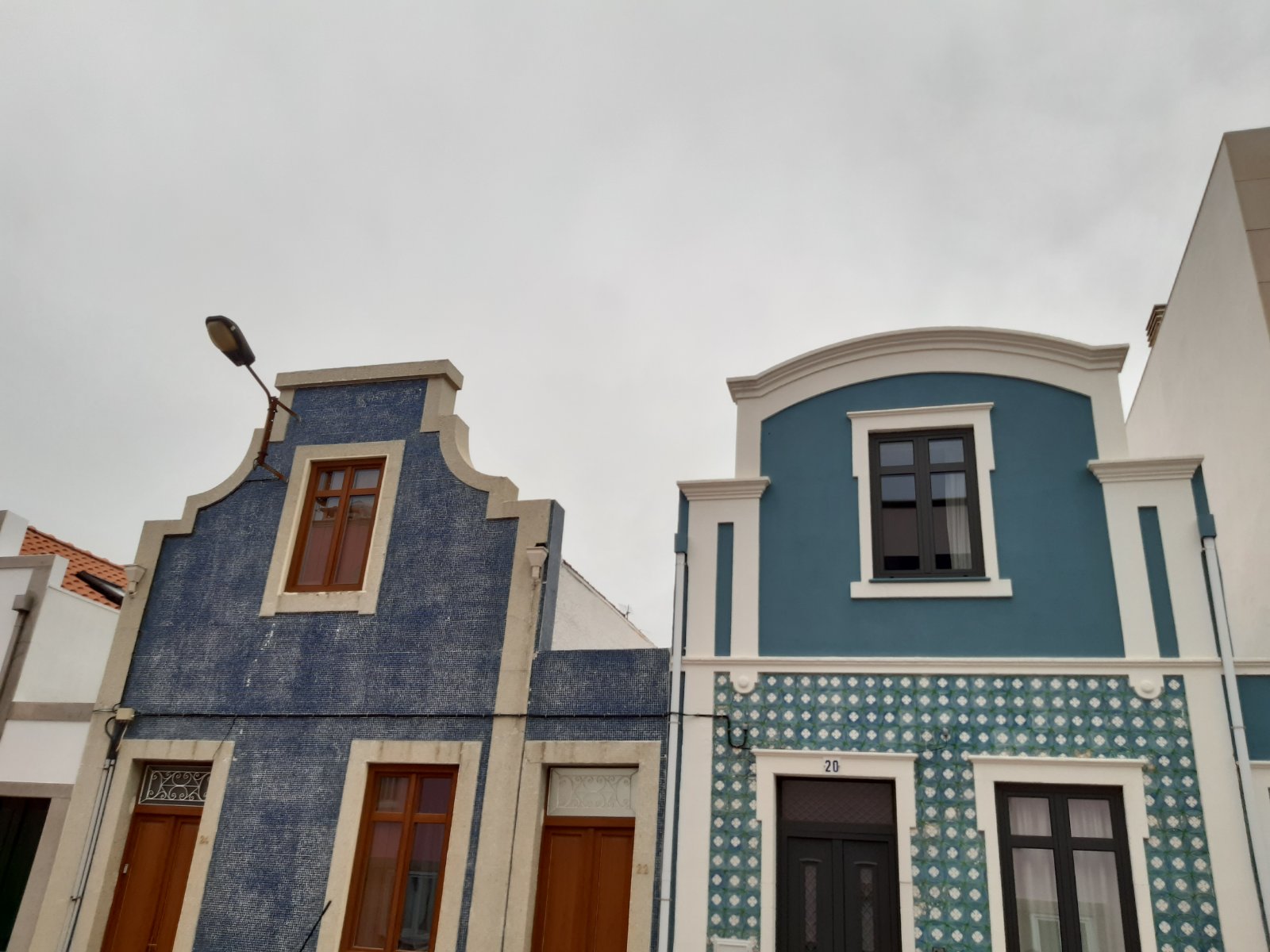 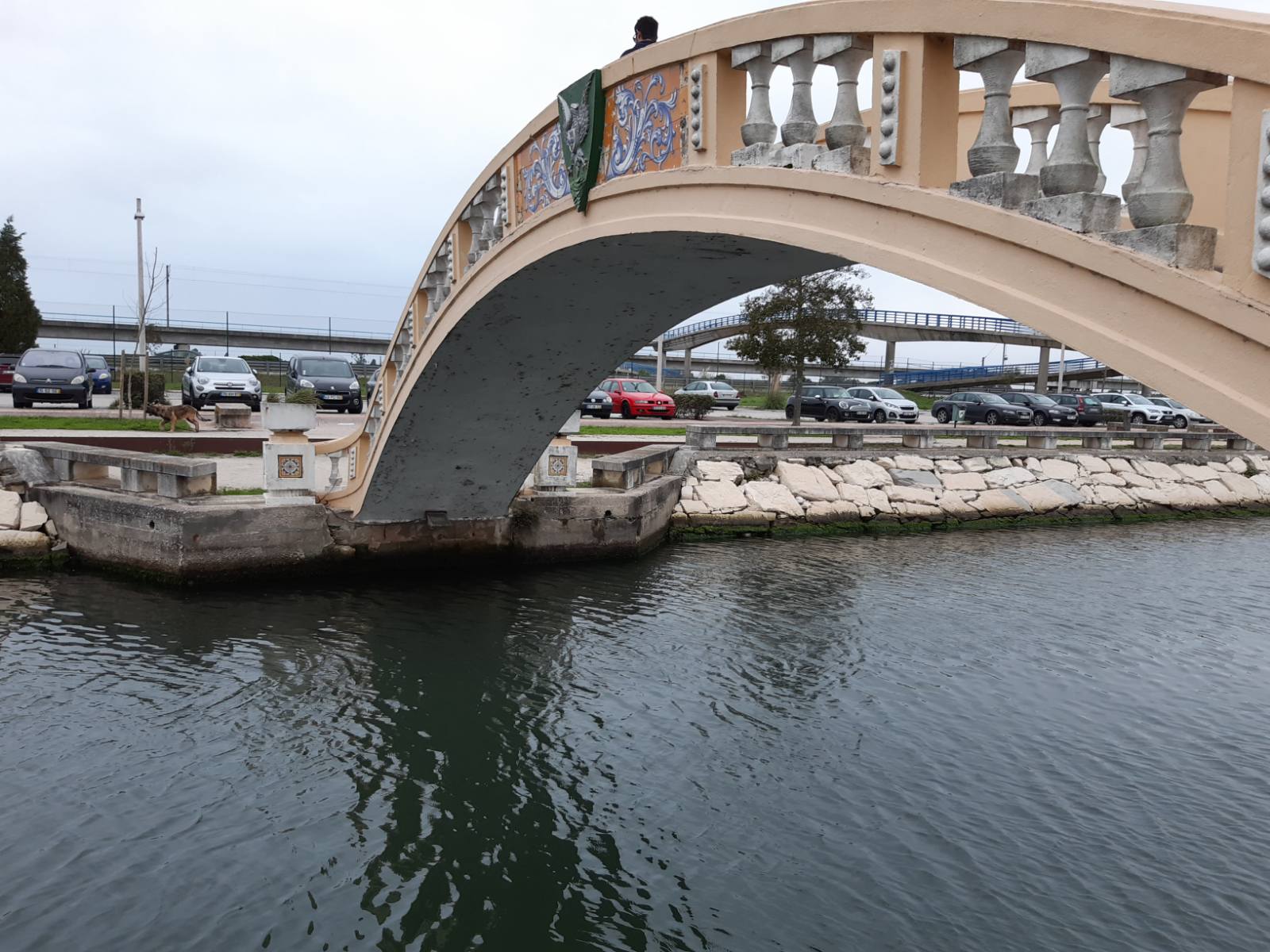 Ο ατλαντικός ωκεανός
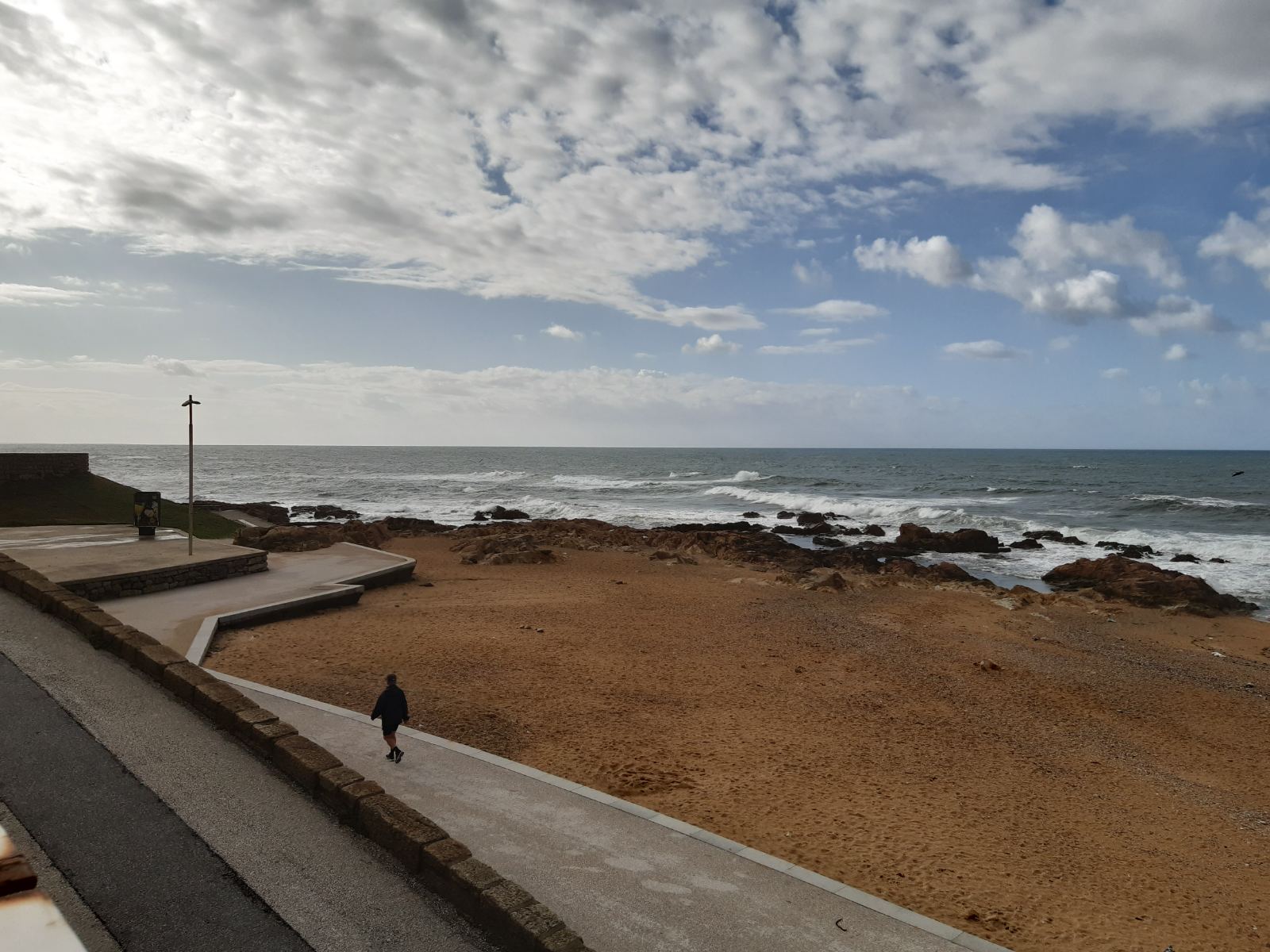 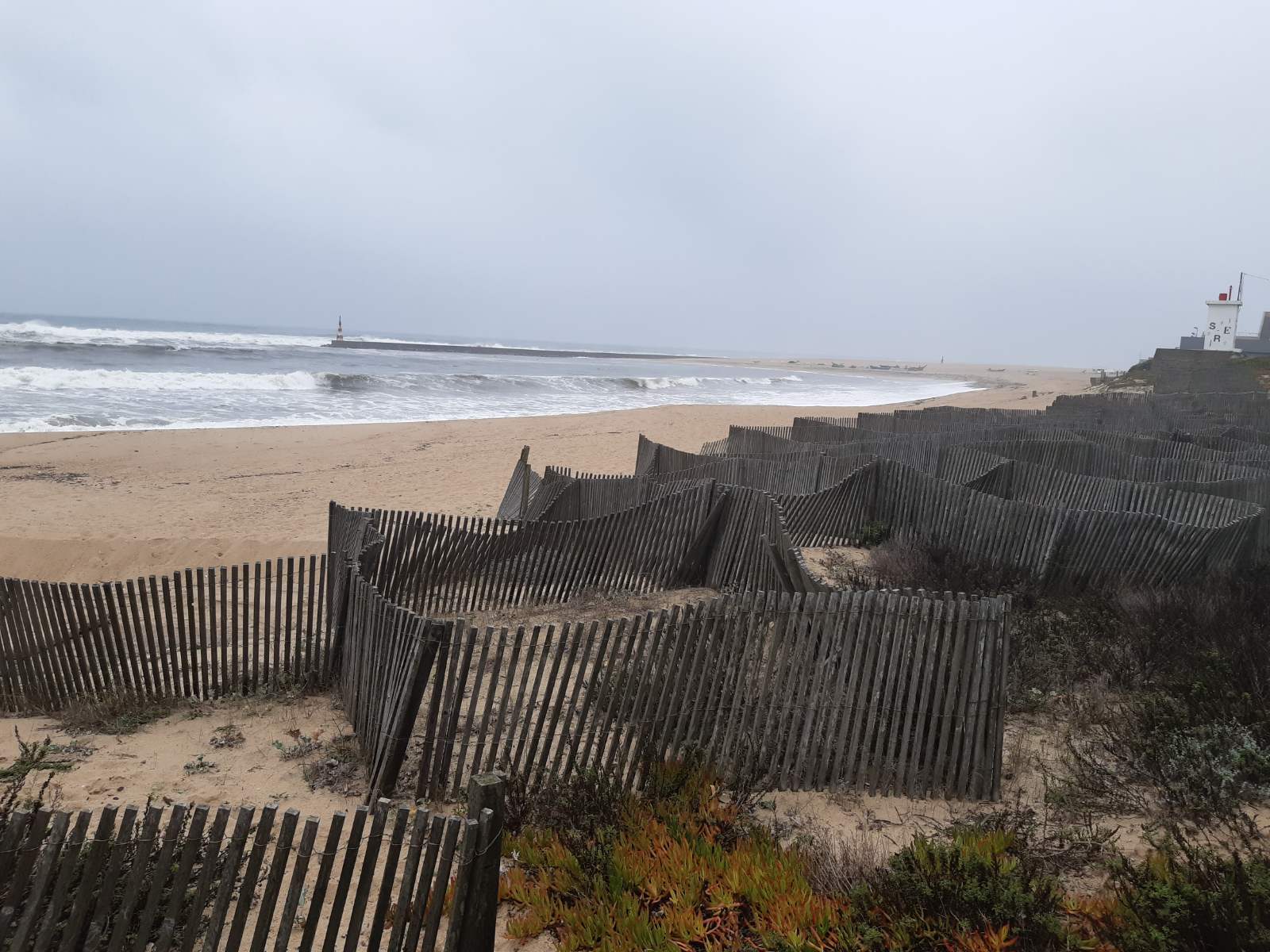 Livraria Lello
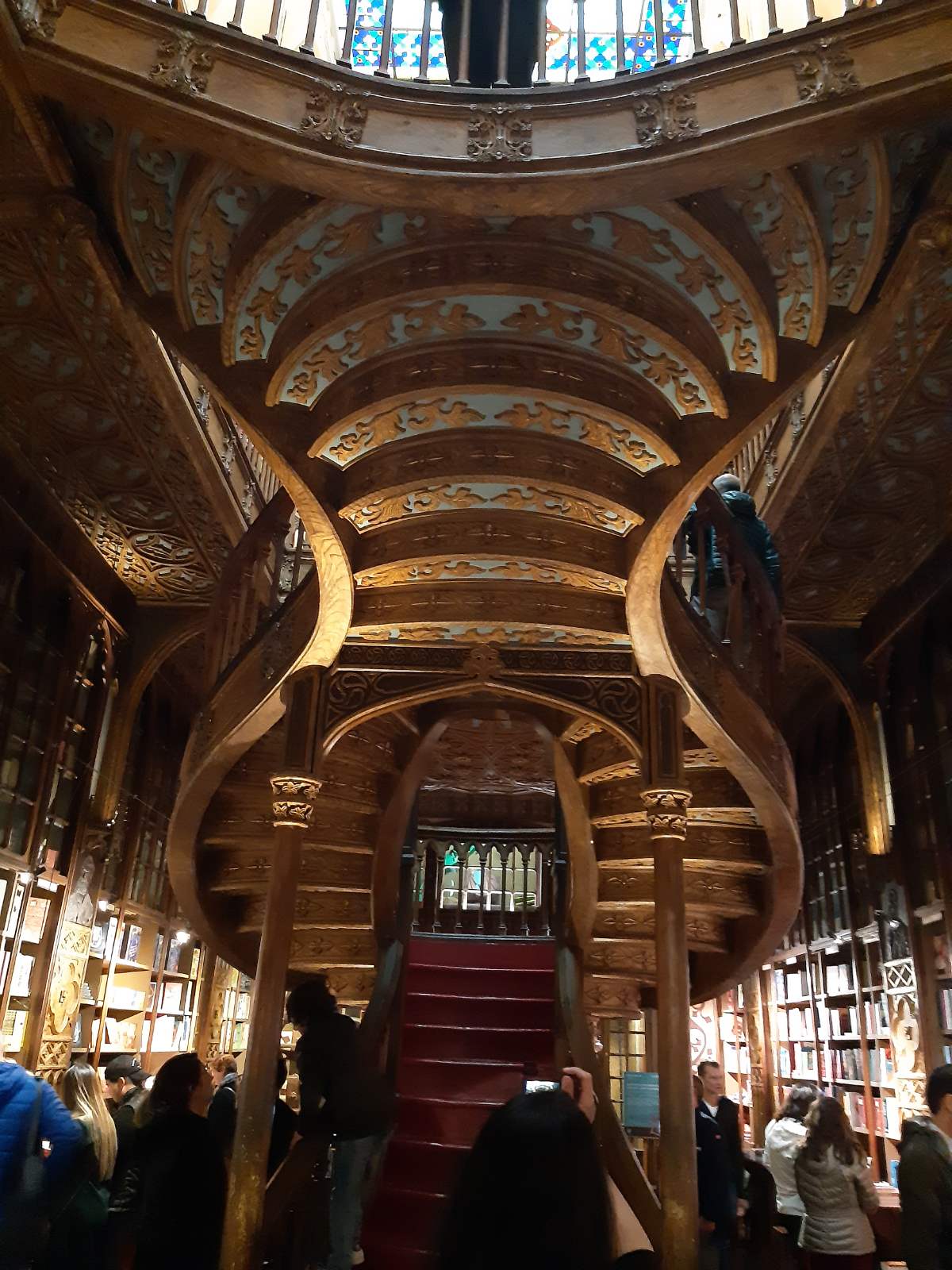 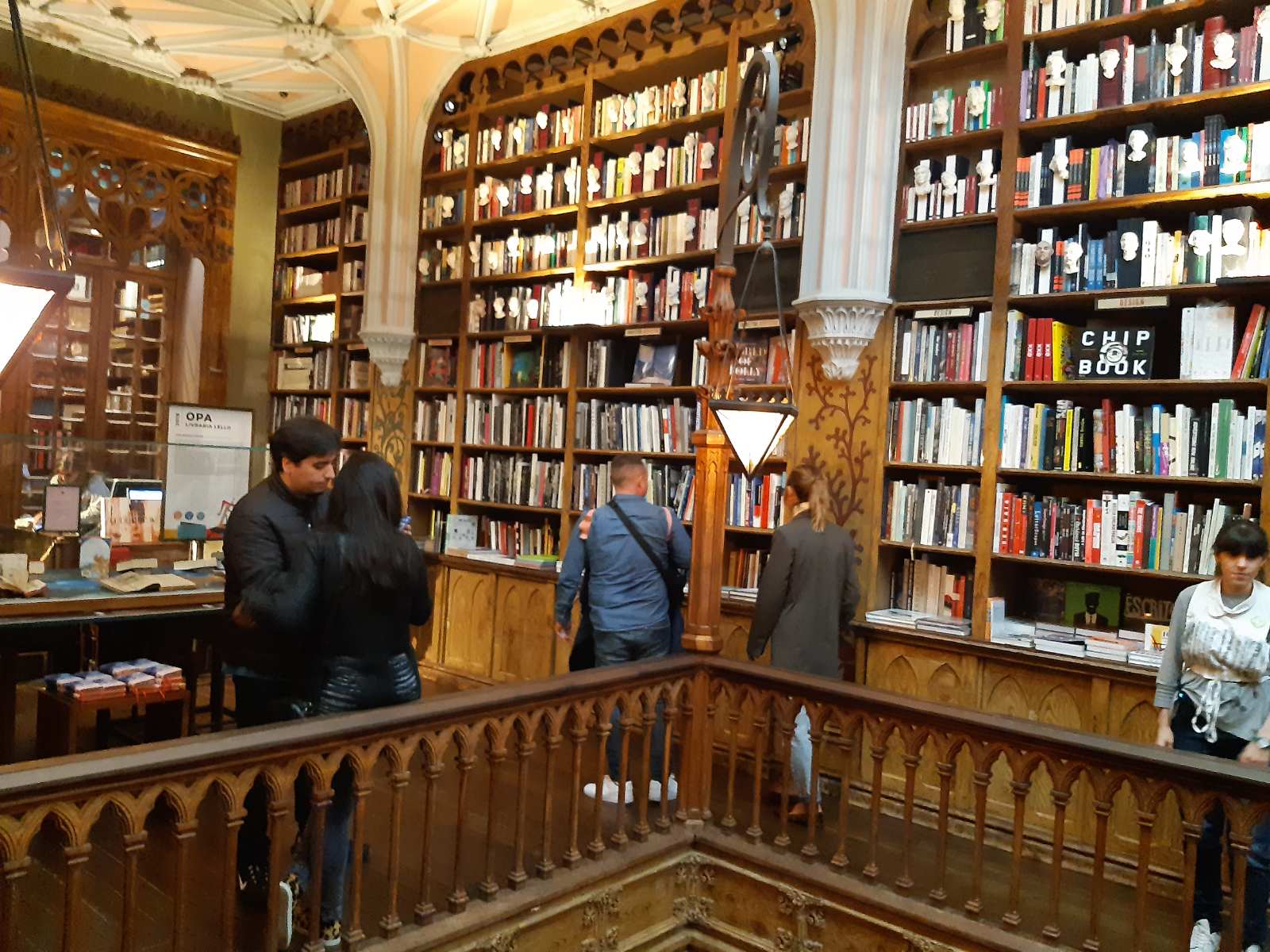 Το Πορτογαλικό σχολείο
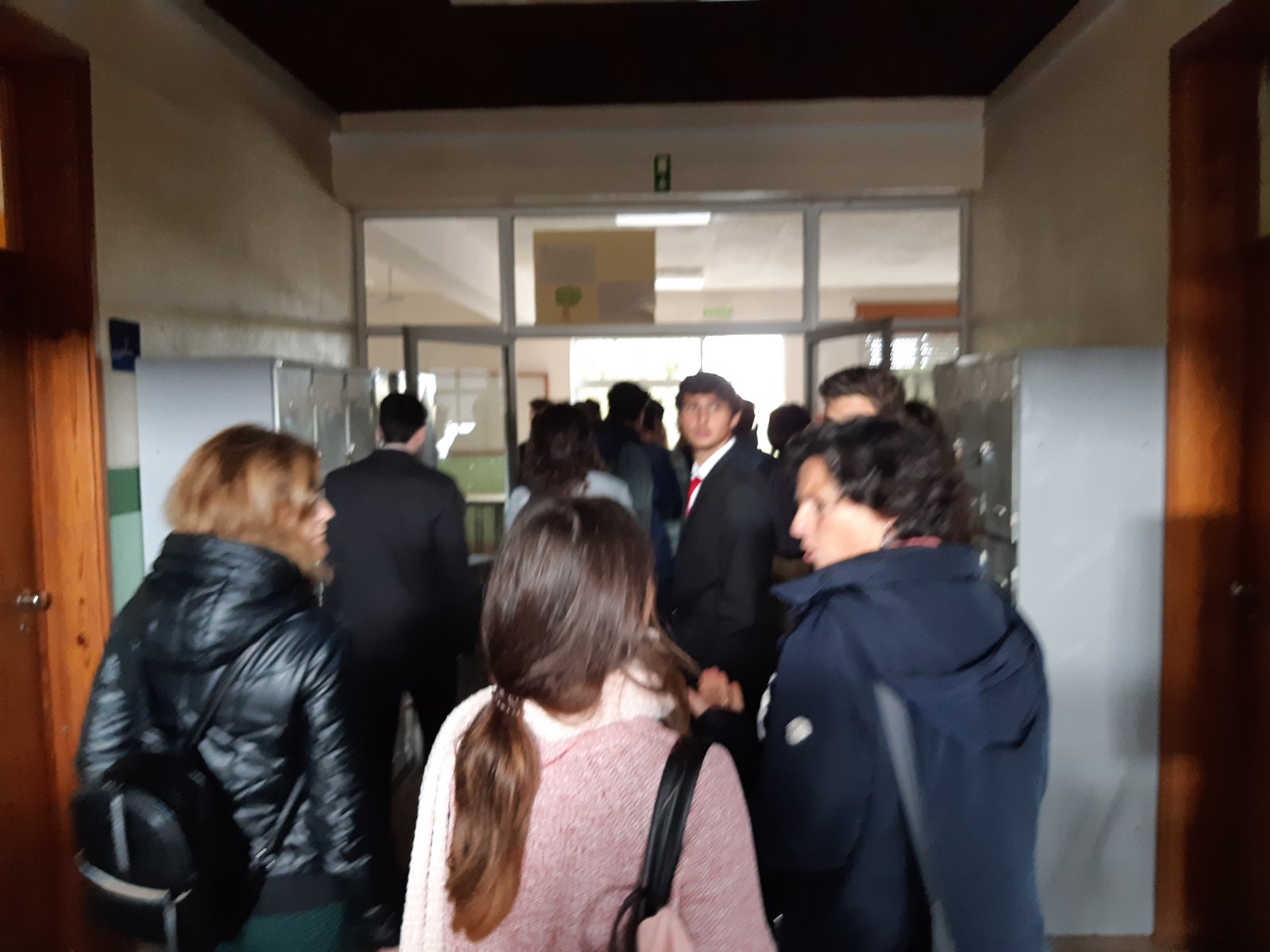 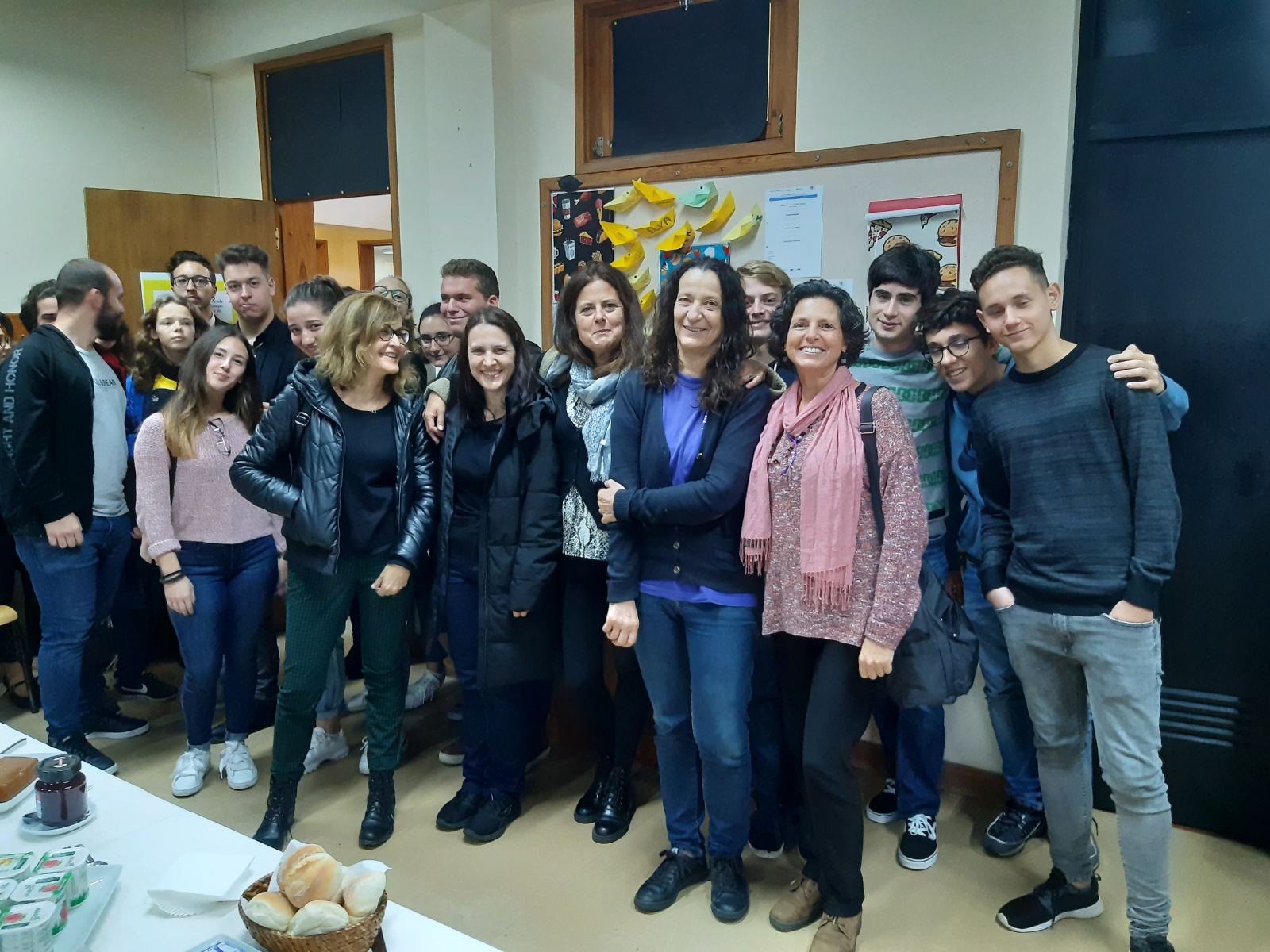 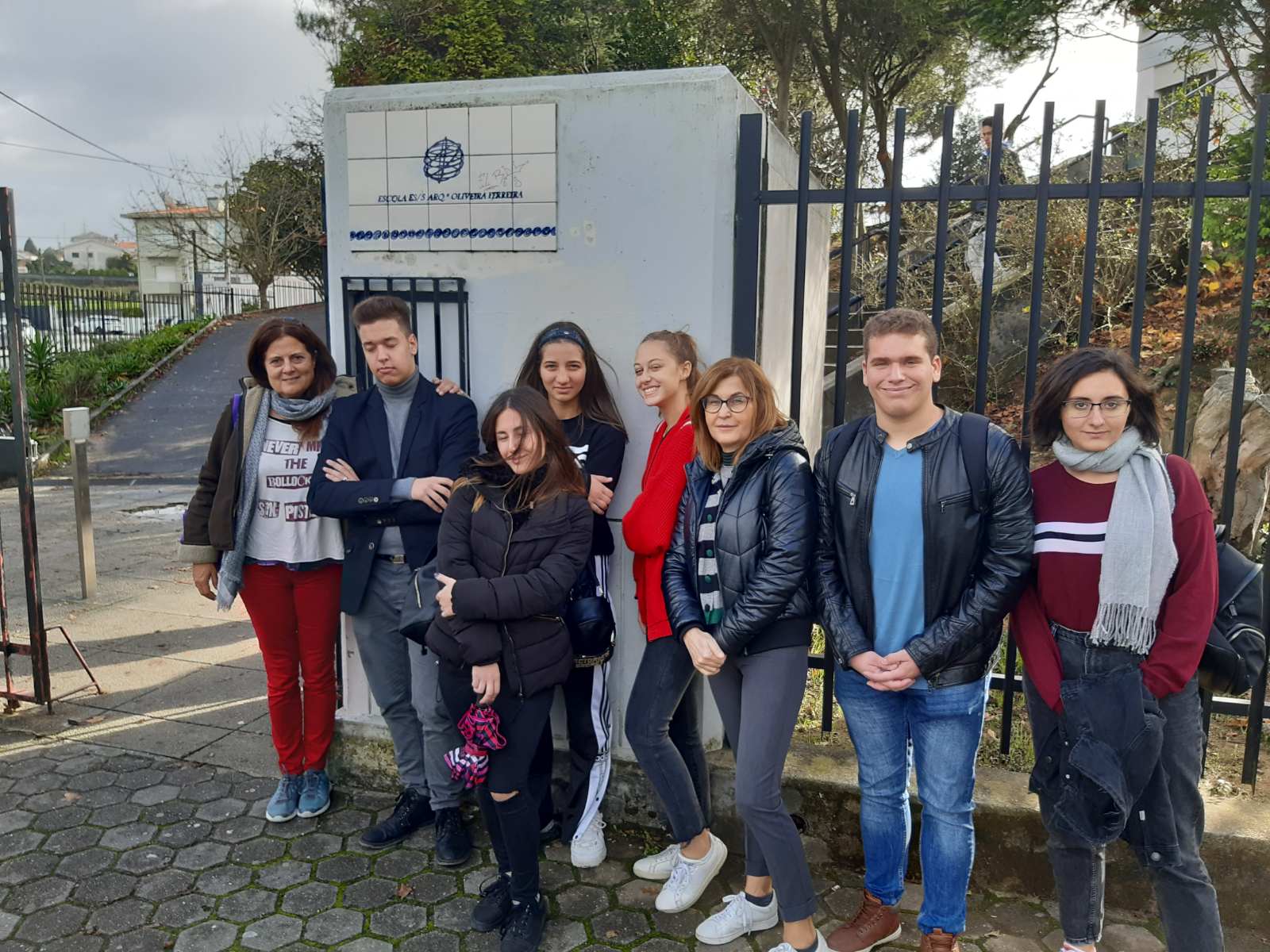 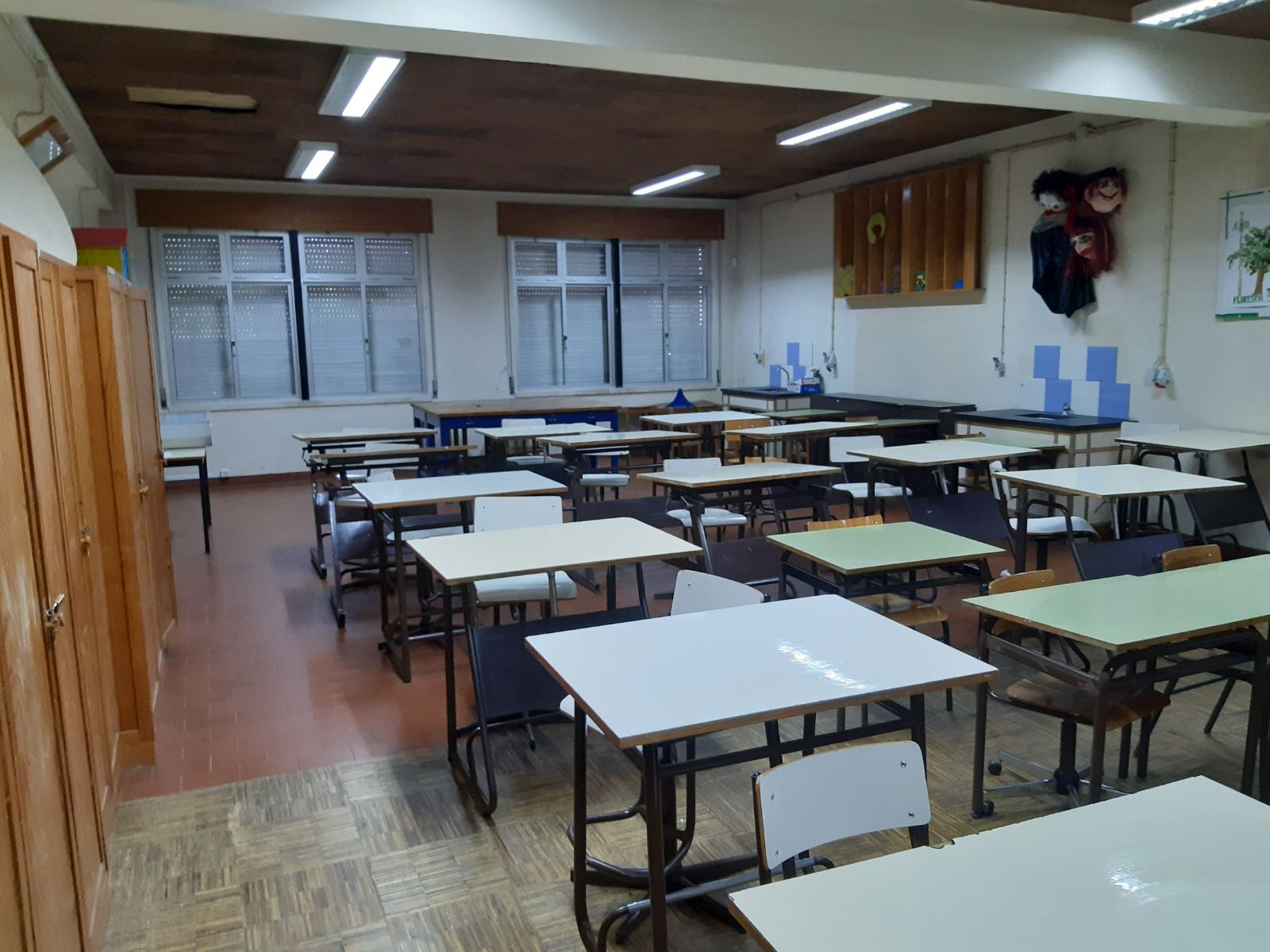 The cup’s experiment
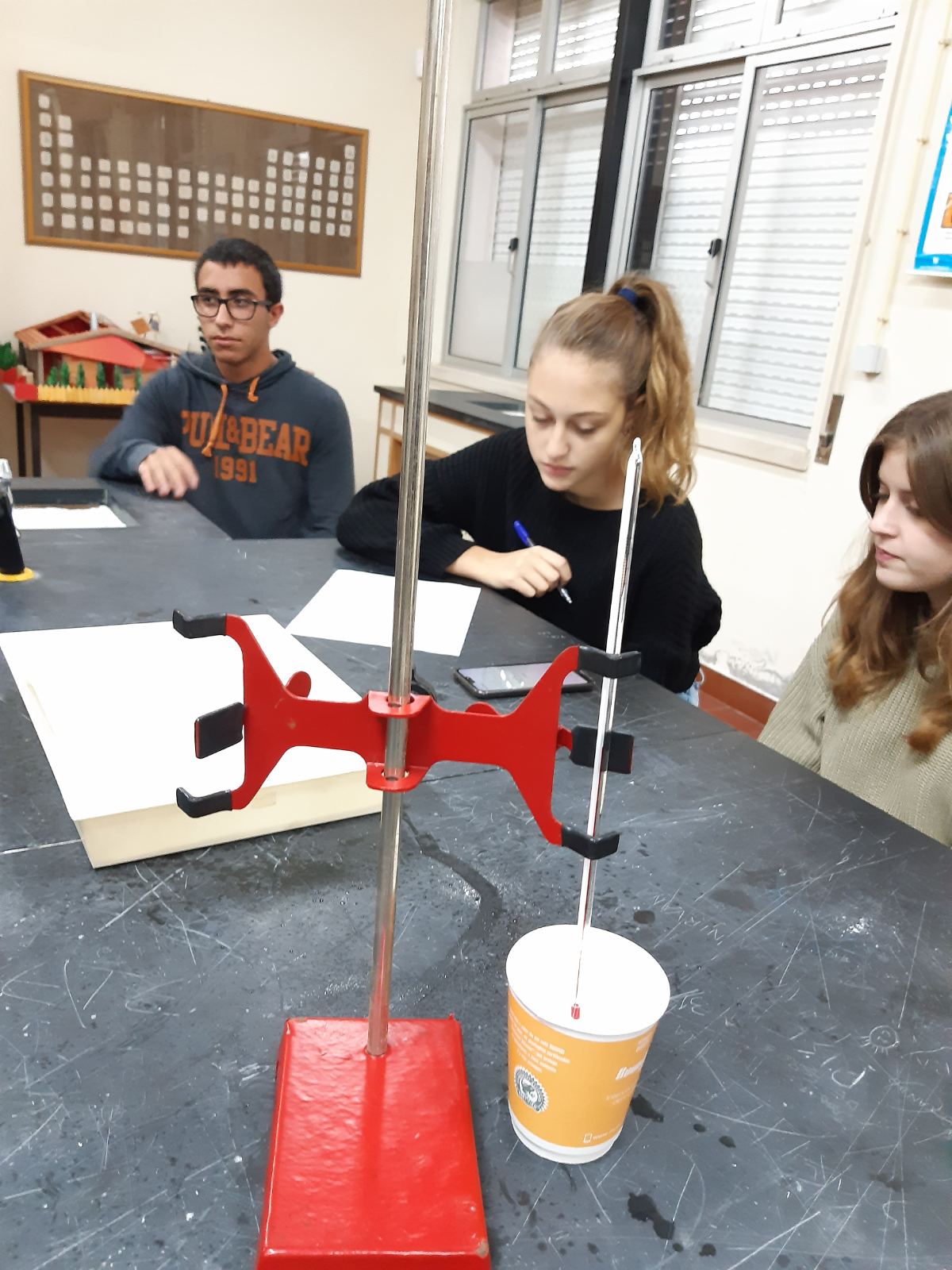 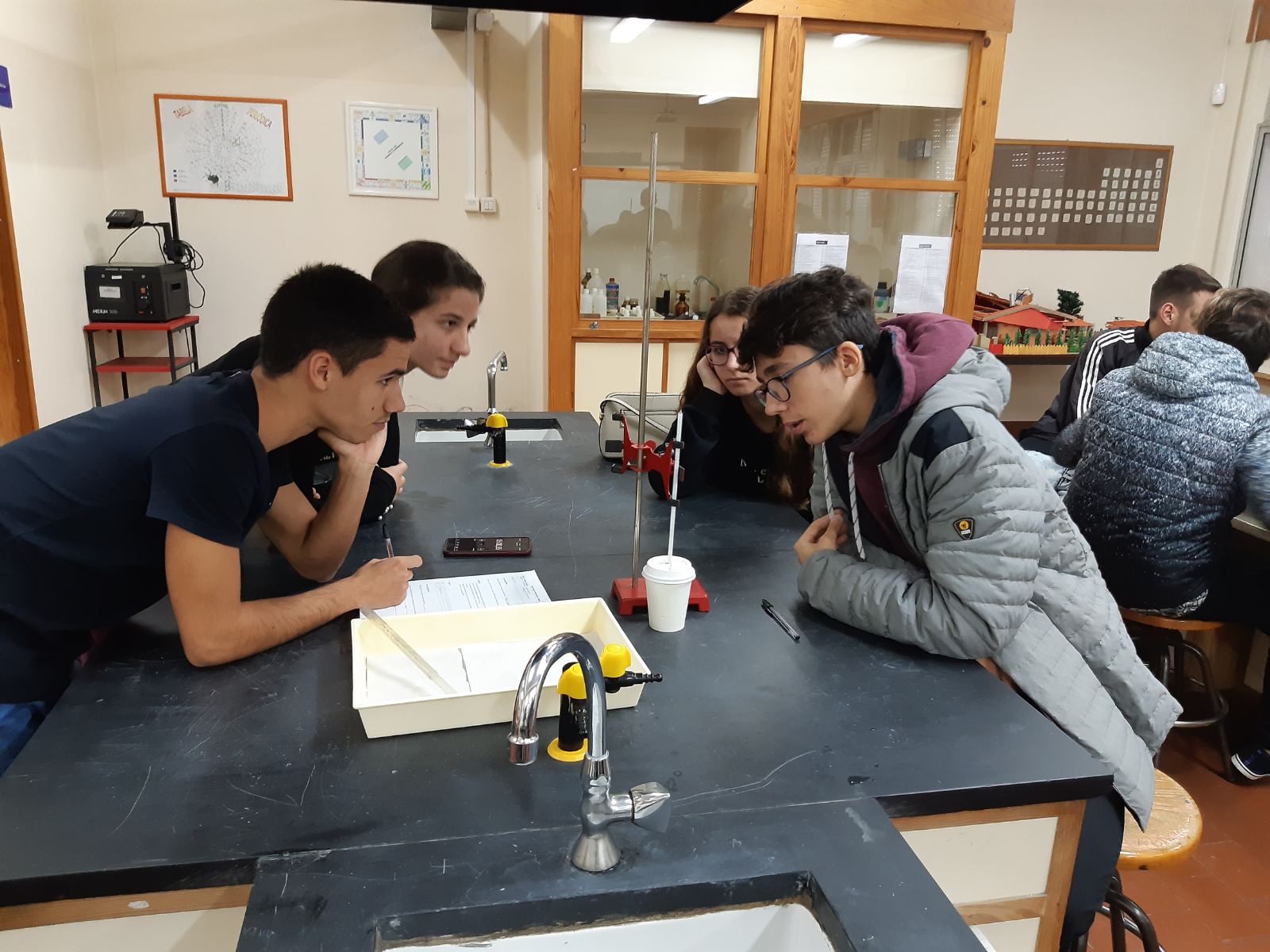 H επιλογή του logo
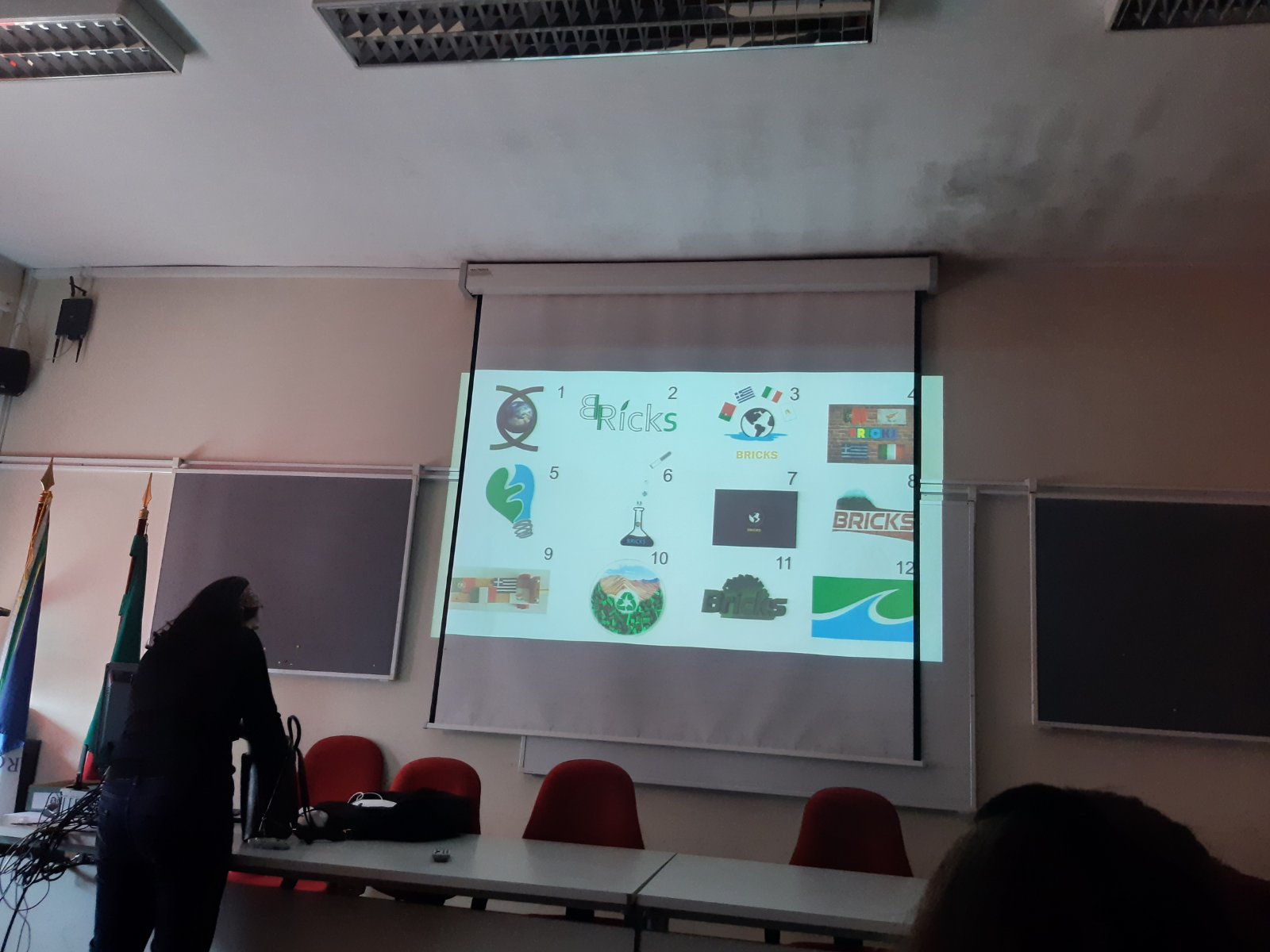 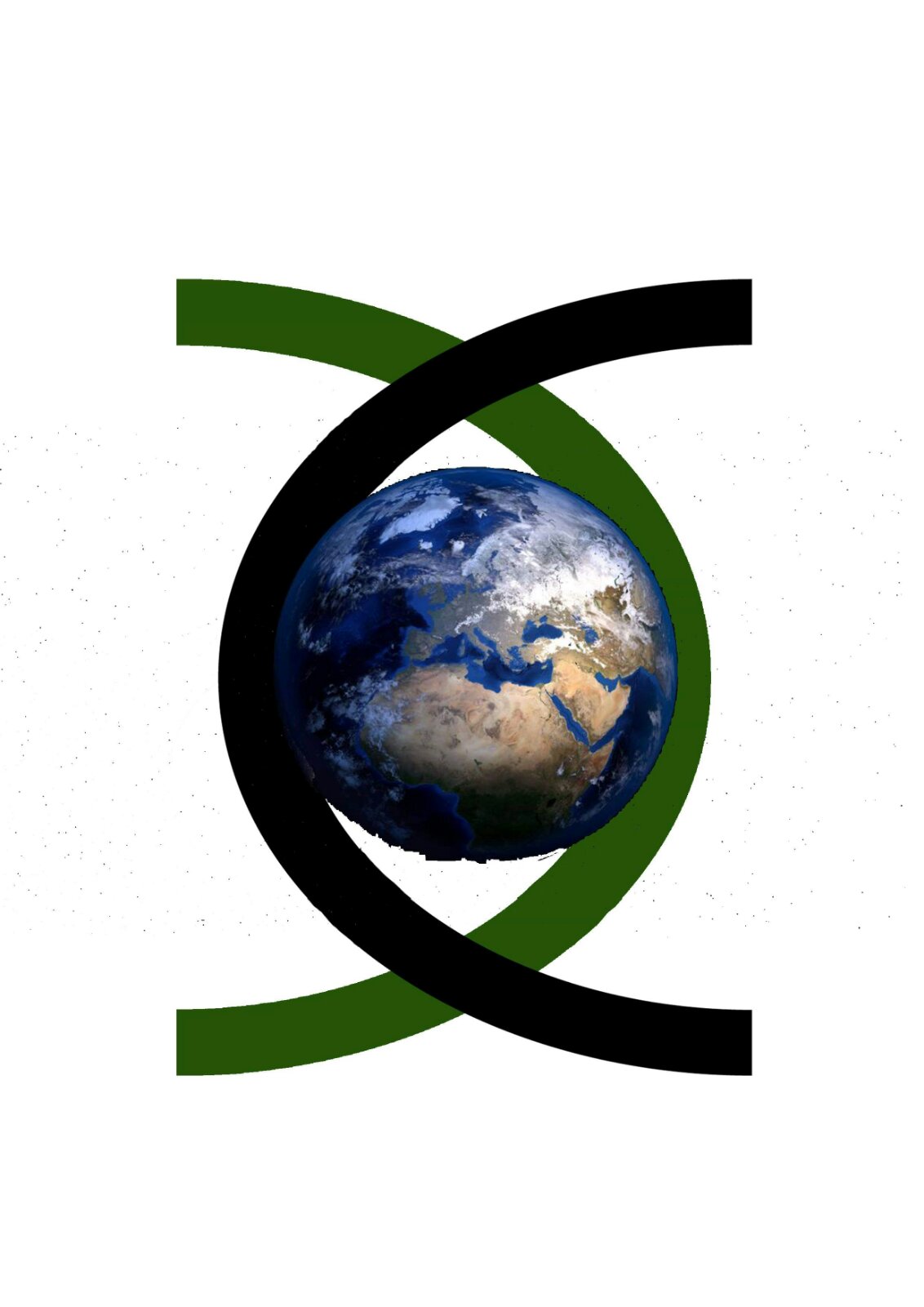 Η Ελλάδα βγήκε νικήτρια!
Η επίσκεψη μας στην ciimar
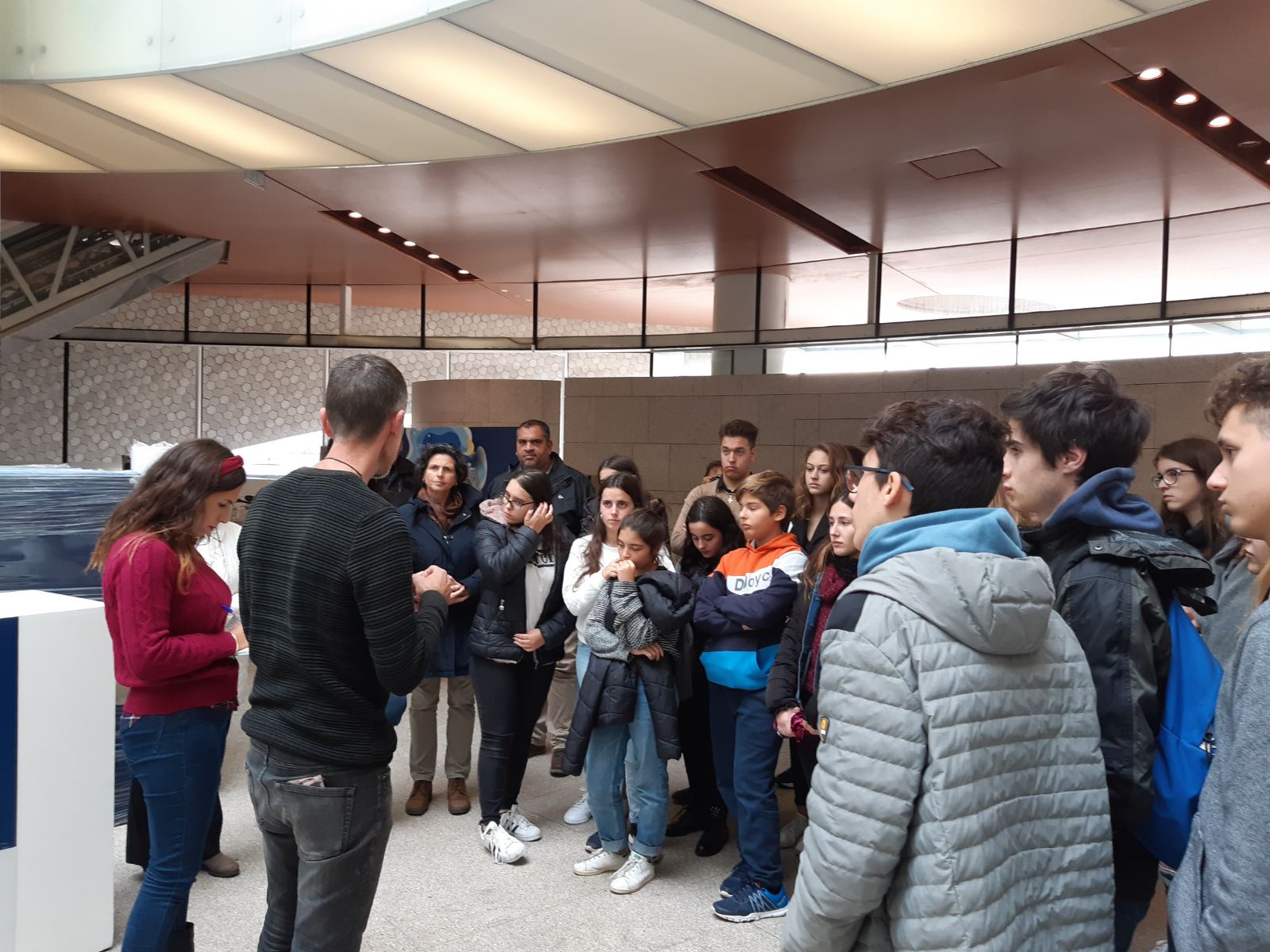 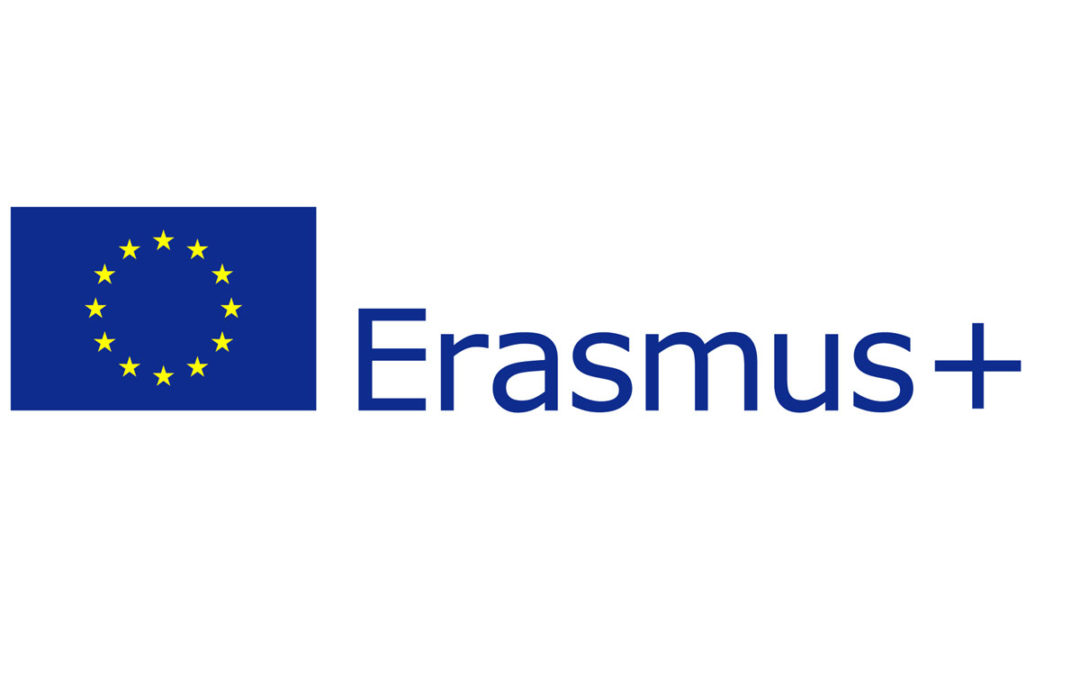 Σας ευχαριστούμε πολύ για τον χρόνο σας.
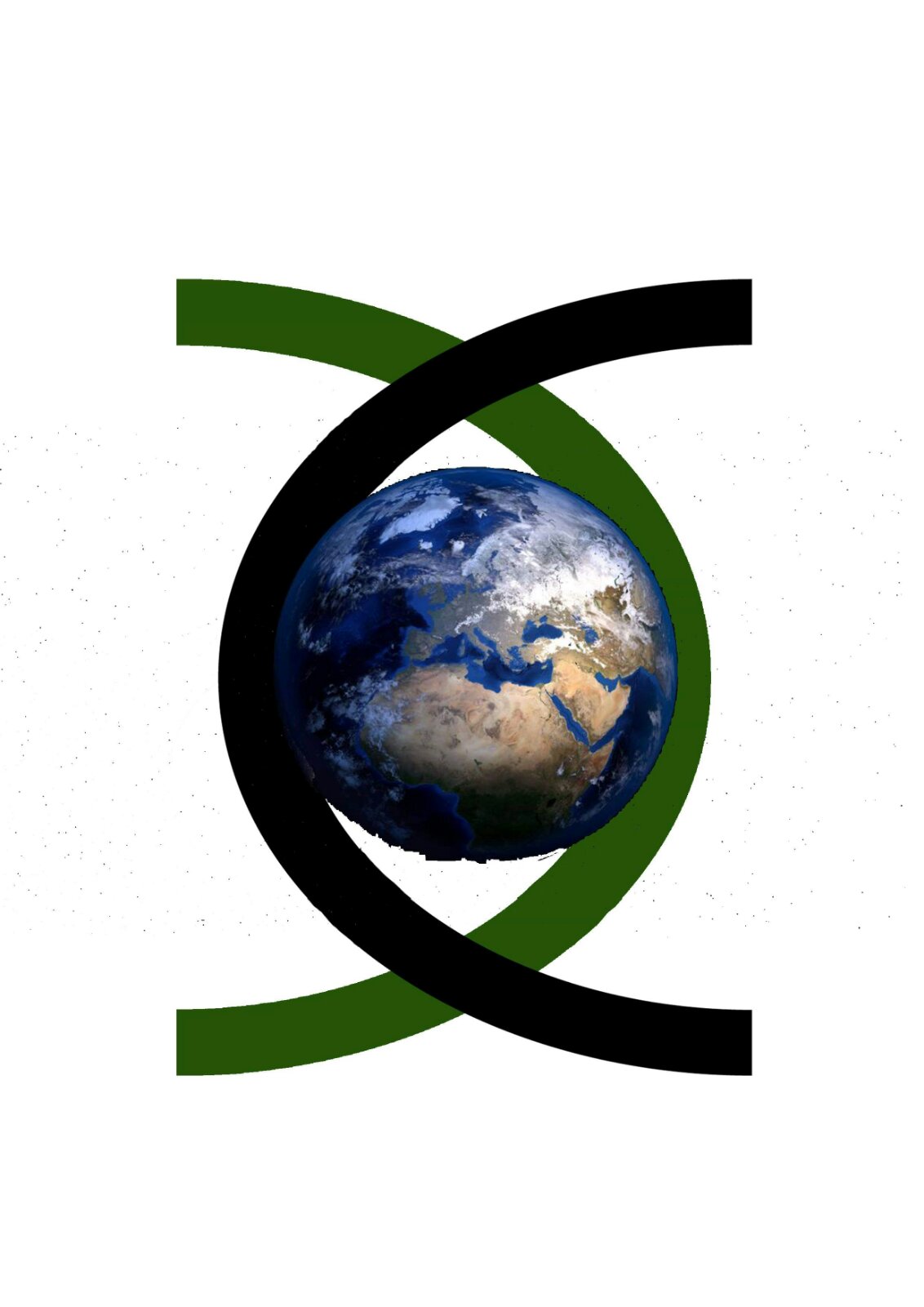 Μαθητές:                        Καθηγήτριες:
Κοτρωνιά Στεφανία         Παρασχάκη Τατιάνα
Γκίκα Ιωάννα                  Λουκέρη Έφη
Μαθιουδάκης Κώστας
Χελιδώνη Μαρία
Λιόλης Γιώργος
Καρδαρά Αναστασία